AP® EXAMS  Multiple Choice:Eliminating Distractors
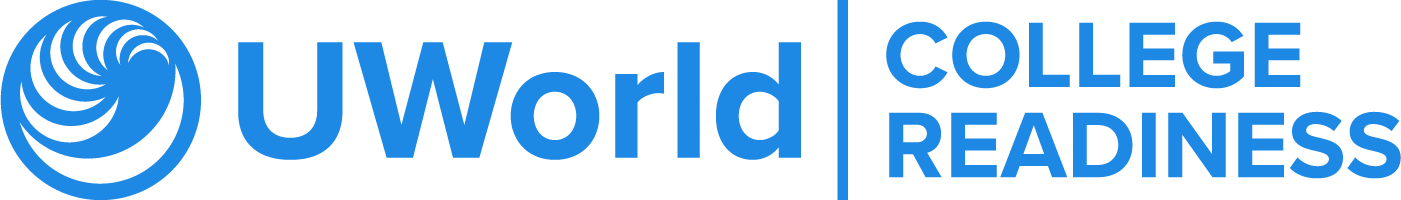 Facts about multiple-choice questions
Questions usually follow the order of the passage.
Question sets typically begin and end with general questions that may take more time to answer. 
Only one answer choice is completely supported by the text.  The others may seem plausible, but some part of the distractor (wrong answer) is not supported.
If any part of the distractor is wrong, the answer is incorrect.
EXCEPT questions take the longest time to answer because you must identify four right answers to choose the incorrect one.
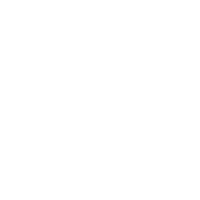 Multiple-choice tips
Read the passage or poem before answering question.
Annotate as you read. 
Eliminate answers not completely supported by the text.
If you have difficulty understanding the text, focus only on the lines indicated in the question, if provided.
Save questions that take the most time for last (e.g. questions about the whole passage and EXCEPT questions).
How to eliminate distractors
Remember that most distractors are tempting because
Some or part of the distractor is true.
The distractor is taken from an unrelated section of the passage. 
The distractor contains language taken directly from the passage.
The distractor seems plausible but is based on faulty reasoning.
Prose Example
Excerpt from Wastralls by C. A. Dawson-Scott (1918)
Byron was helpless.  He could not win [Sabina] to his will, neither could he break her.  She was capable, as she let him see, of separating from him.  If he appealed to the hinds*, they would side with her.  Her cousins at Hember and St. Cadic, the neighbours in the adjacent valleys, would take her part.

*farm workers
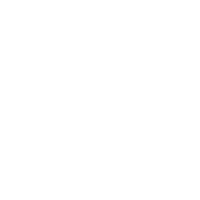 [Speaker Notes: This slide features an excerpt from the novel Wastralls by C. A. Dawson-Scott.  The next slide contains one question that models the strategy of eliminating distractors.]
Byron was helpless. He could not win [Sabina] to his will, neither could he break her. She was capable, as she let him see, of separating from him. If he appealed to the hinds*, they would side with her. Her cousins at Hember and St. Cadic, the neighbours in the adjacent valleys, would take her part.
The lines portray Sabina as being
optimistic but manipulative
charitable but smug
scholarly and confident
ambitious and impatient
independent and influential
A
A
B
B
C
C
D
D
E
E
[Speaker Notes: (Choice A)
Because Sabina feels "capable" of separating from Byron, she shows optimistic confidence in living without him.  However, the lines do not indicate that she has acquired the support of her neighbors and family through manipulation.

(Choice B)
One might conclude that Sabina is smug (confident of one's superiority).  However, by letting Byron see that she could separate from him, she is not shown to be charitable (kind and generous).

(Choice C)
Sabina can fearlessly separate from her husband and refuse his demands, which indicates Sabina's confidence in her capability to live independently.  However, there is no evidence she is scholarly.

(Choice D) 
In these lines, there is no evidence that Sabina is ambitious (eager for success).  Also, it’s plausible that Sabina was patient with Byron's numerous attempts at persuasion.

(Choice E)
According to P4, Sabina made it clear to Byron that she "was capable…of separating from him" and was not dependent on him, illustrating her independence.  Also, Byron understood that the hinds (farm workers), her nearby family, and even the neighbors “would side with her" if she left him, which indicates she is influential.   Because both parts of the answer choice are true, Choice E is the correct answer.]
Poetry Example
Excerpt from “Birches” by Robert Frost (1916)
I’d like to get away from Earth awhileAnd then come back to it and begin over.
May no fate willfully misunderstand me
And half grant what I wish and snatch me away
Not to return. Earth's the right place for love.
46





50
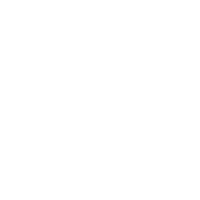 [Speaker Notes: This slide features an excerpt from the poem “Birches” by Robert Frost.  The next slide contains one question that models the strategy of eliminating distractors.]
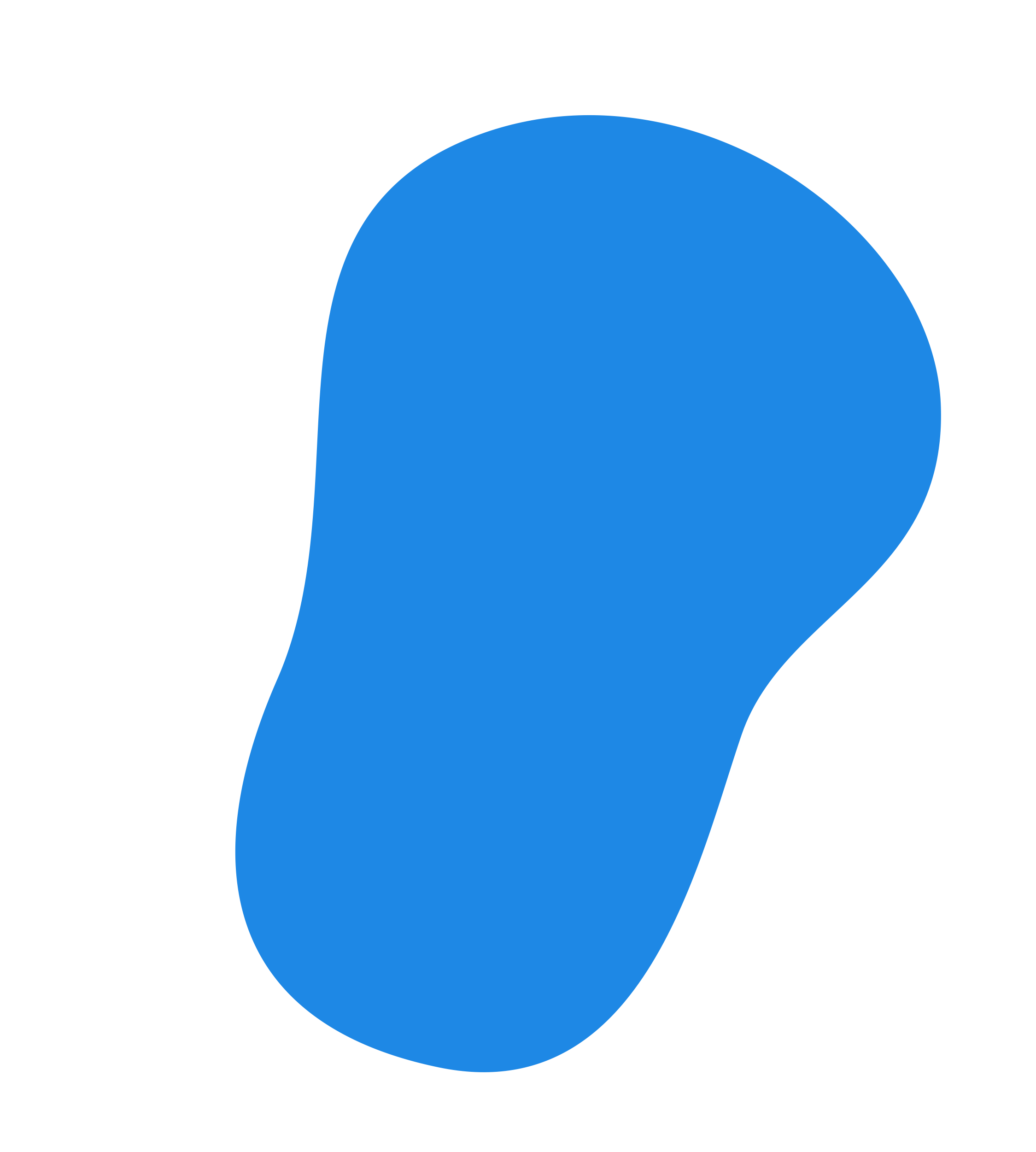 I’d like to get away from Earth awhileAnd then come back to it and begin over.
May no fate willfully misunderstand me
And half grant what I wish and snatch me away
Not to return. Earth's the right place for love.
46





50
The metaphor implied in lines 48—50 
is best interpreted as assigning "fate" the qualities of a
lover misunderstanding words of affection 
maze of paths that pose a threat
forest that has many tangled branches
powerful being exercising authority 
proud king who ignores his subjects
A
A
B
B
C
C
D
D
E
E
[Speaker Notes: The question asks the reader to identify what fate is compared to in these lines.  Eliminate any distractor that isn’t completely supported by the text.

(Choice A)  This distractor is tempting because the word “misunderstand” appears in line 48; however, even though the speaker mentions "love“ in line 50, no words of affection are mentioned in these lines.
(Choice B)   Although the speaker sees a possible threat in what fate might do to him, these lines personify fate, turning it into someone who might "half grant" a wish, an ability not possessed by a maze of paths.
(Choice C)  Although a “pathless wood” is mentioned in another part of the poem, the question asks about the metaphor in lines 48-50.  Therefore, this answer should be eliminated because it refers to another part of the poem.

(Choice D)  Because fate can "half grant" a wish, it has a certain authority, and if it can snatch the speaker away, it has a certain power.  So, this is the correct answer.
(Choice E)  Comparing fate to “a proud king” seems plausible because of the authority and power suggested in the lines.  However, fate can "willfully misunderstand" the speaker and "half grant" his wish, suggesting that it doesn’t ignore people.]
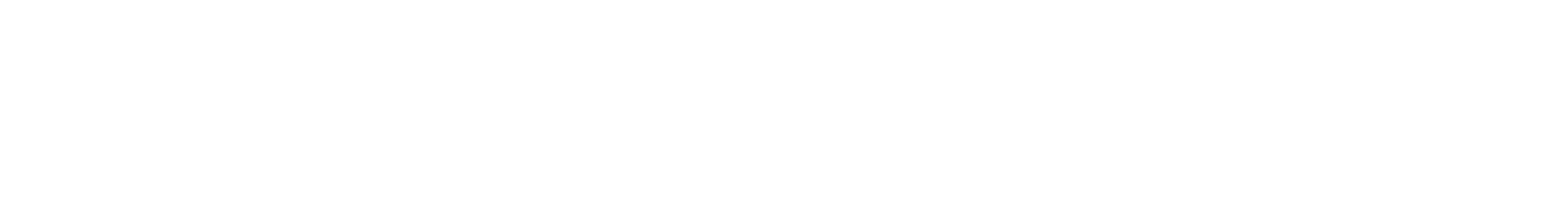 We Make Really Hard Stuff Easy to Understand
collegereadiness.uworld.com